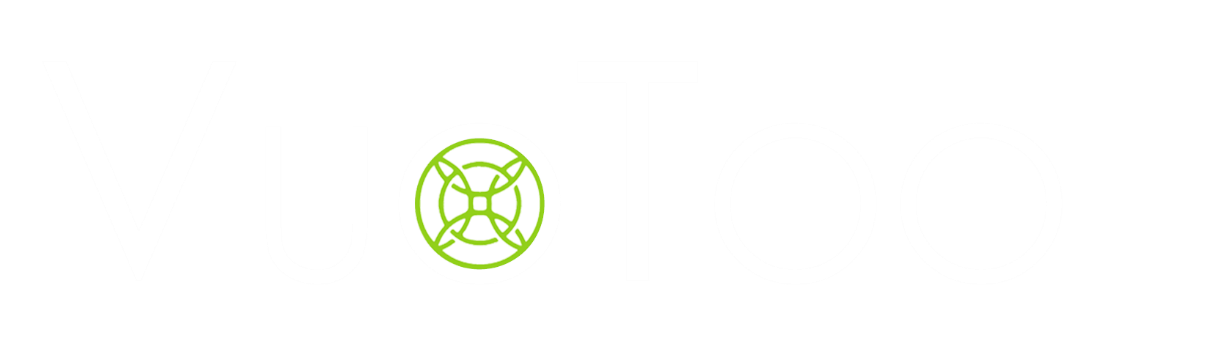 TOGETHER TO REUSE
PROBLEMA
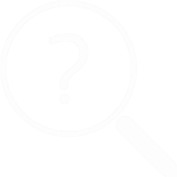 Implementazione del processo di sanificazione
                                 Complessità organizzativa
                                 Luoghi commerciali come centro di smistamento            
                                 Movimentazione degli imballaggi non sanificati 
  hj
Cauzione
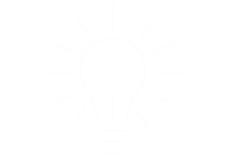 L’ Ecosistema che promuove il riutilizzo, 
lo semplifica ai consumatori e ai rivenditori 
e lo rende conveniente e scalabile per le aziende.
Cos’è ?
E-commerce
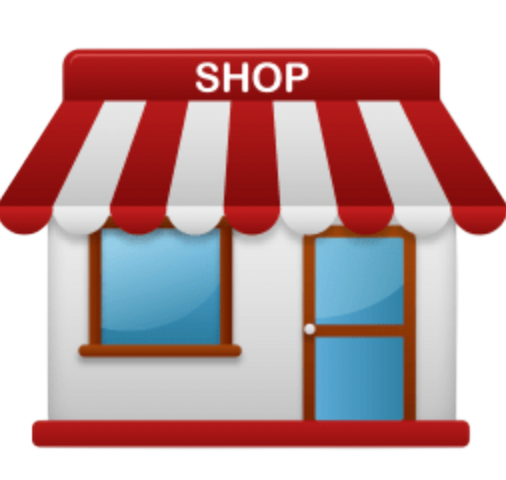 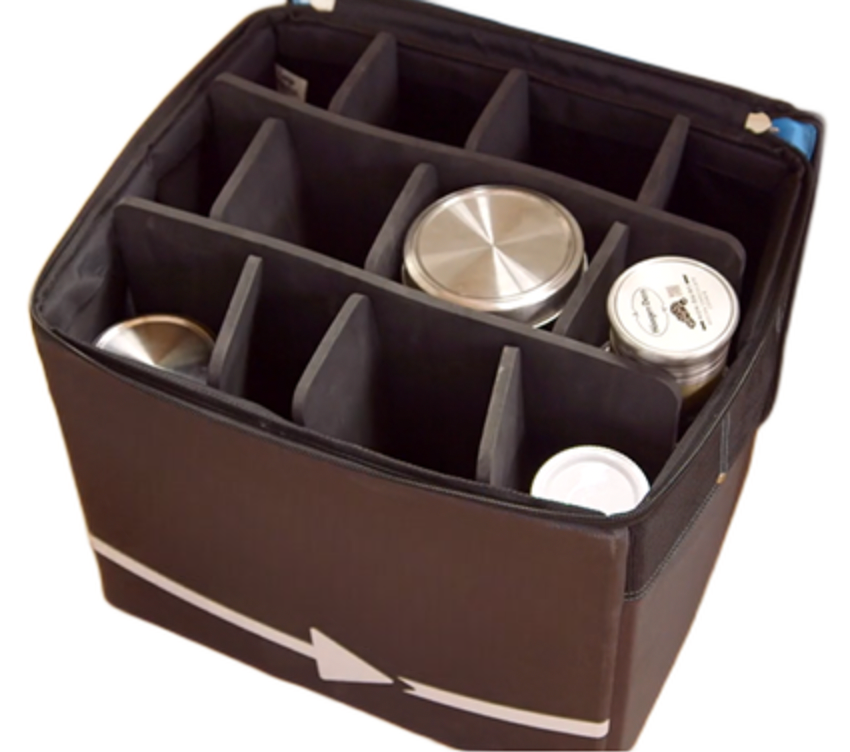 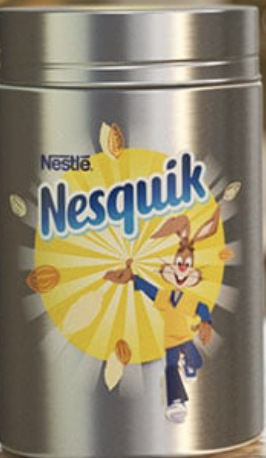 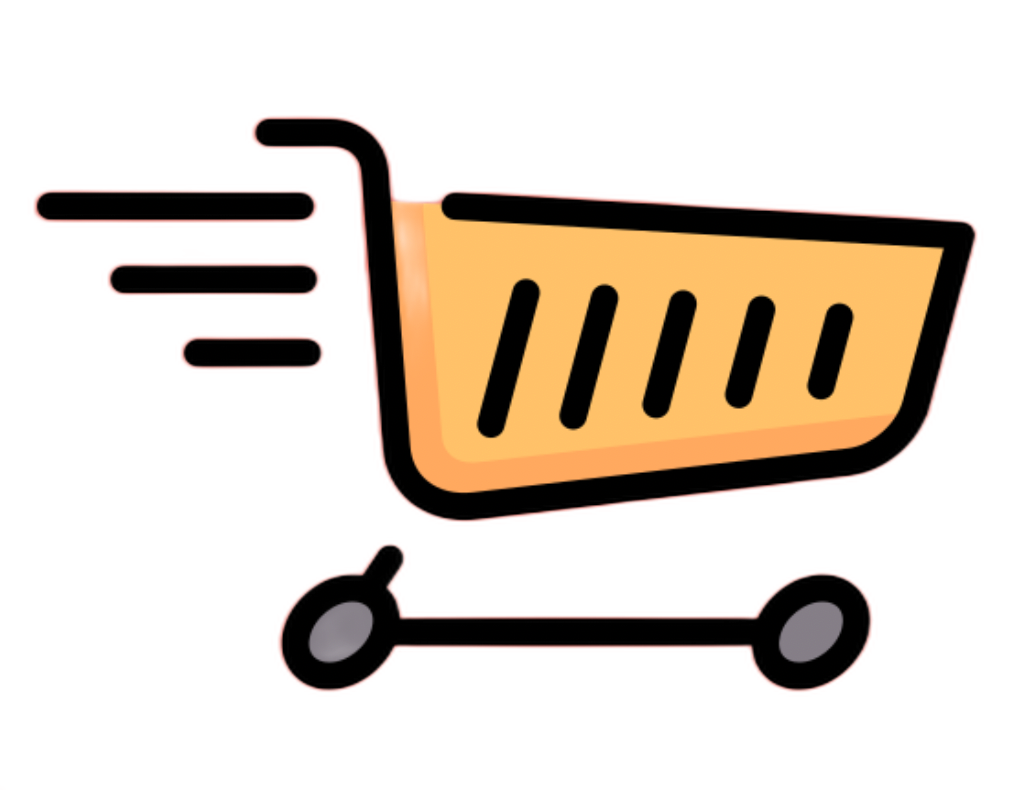 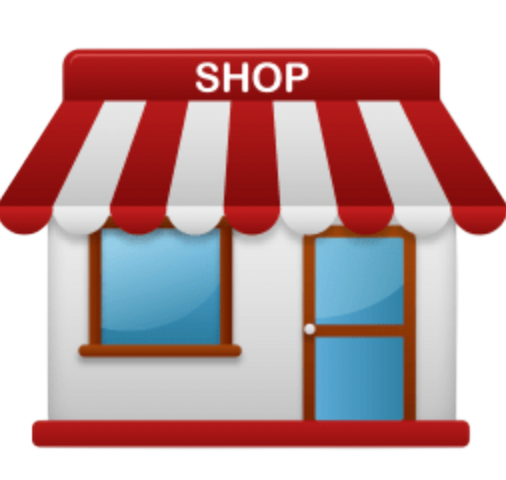 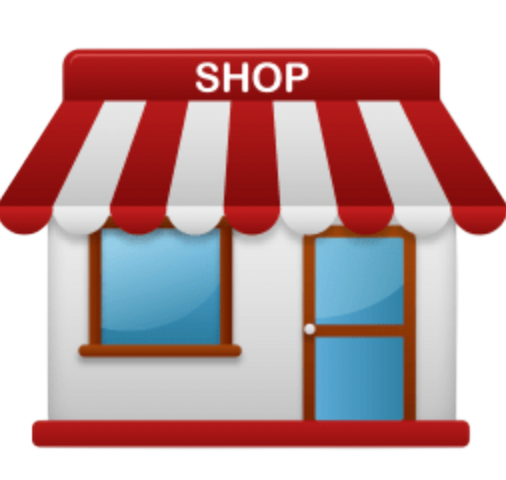 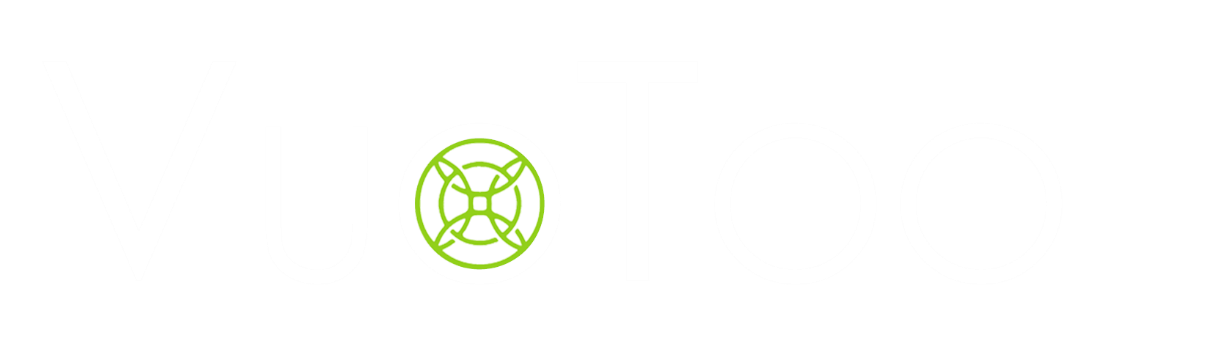 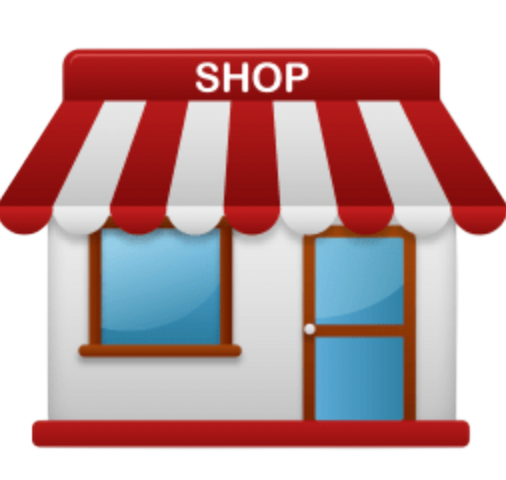 IL CONSUMATORE SCEGLIE IL RIVENDITORE A CUI AFFIDARSI PER ACQUISTARE I PRODOTTI RIUTILIZZABILI
SELEZIONA I PRODOTTI
VUOTOO INOLTRA L’ORDINE AL RIVENDITORE
CONSEGNA
ACQUISTA
Piattaforma : Software SaaS
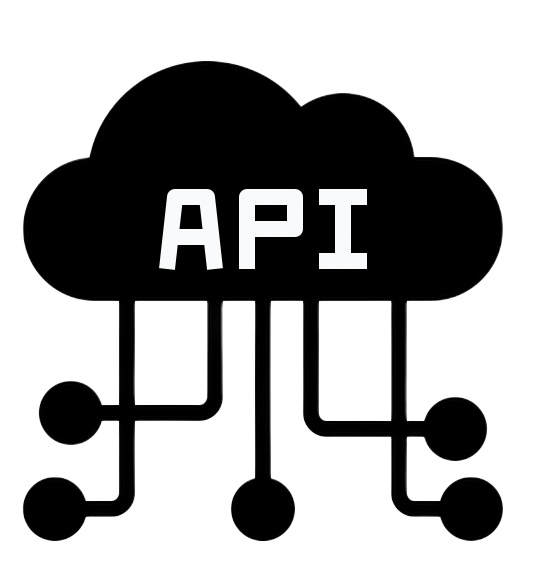 Permette al consumatore di noleggiare il packaging riutilizzabile senza ulteriori costi aggiuntivi.




Permette alle aziende di monitorare e gestire la supply chain con : 
- statistiche in tempo reale sui tassi di restituzione;
 - disponibilità dinamica delle scorte.

Permette alle aziende di ordinare nuovi imballaggi.
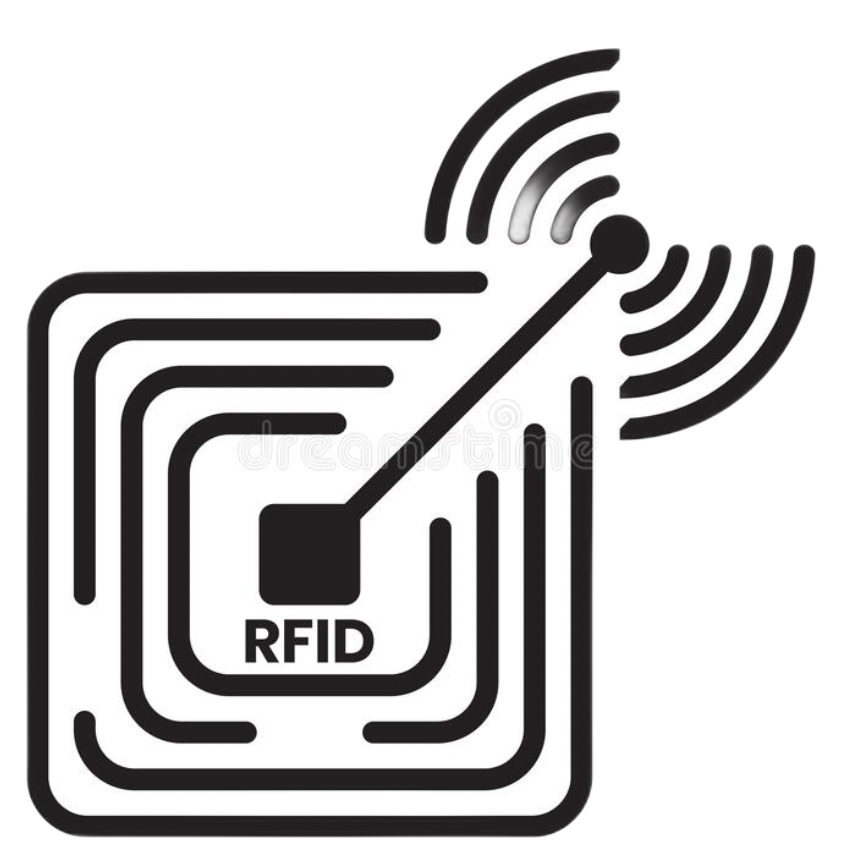 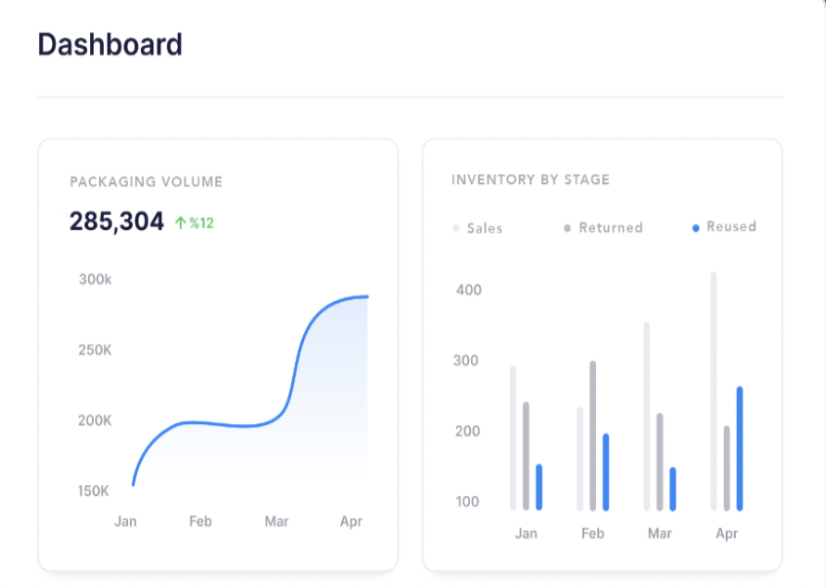 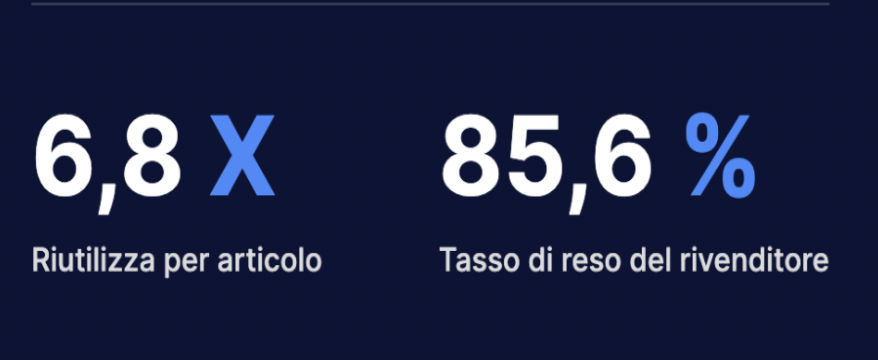 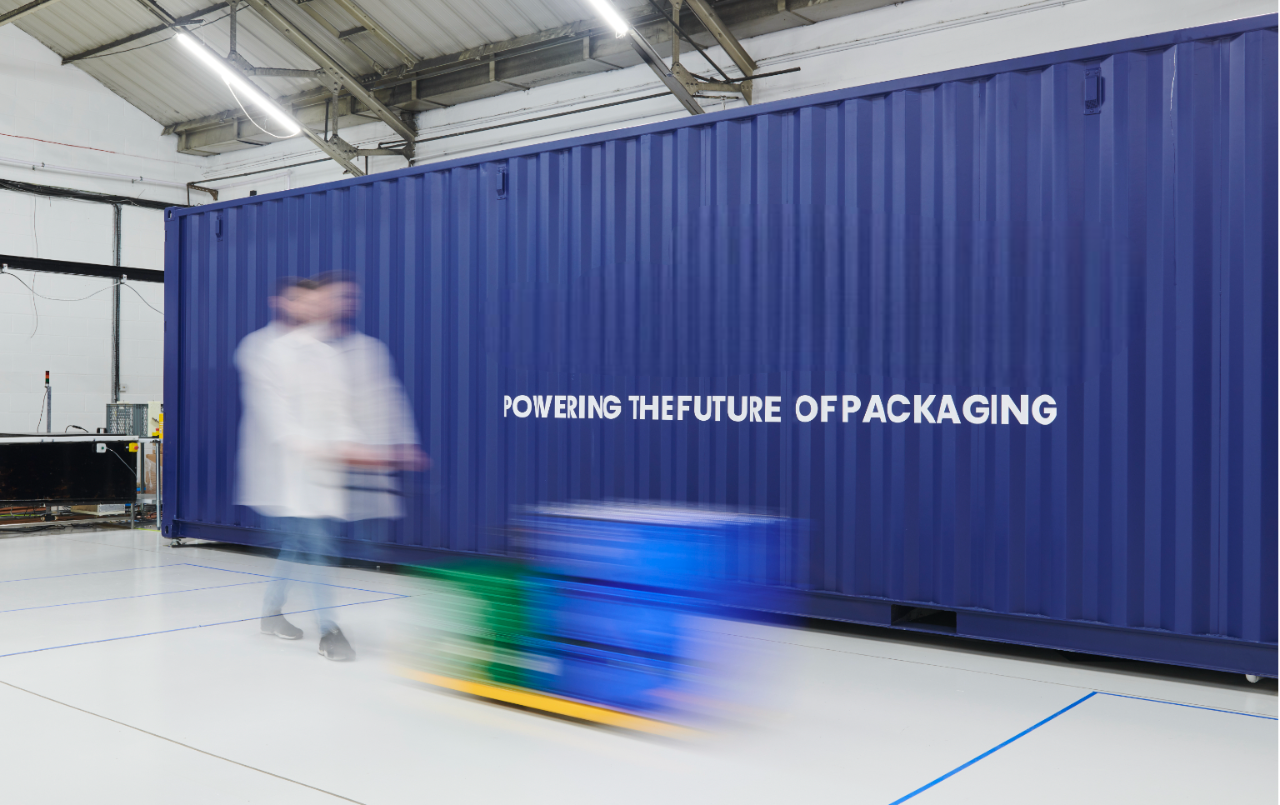 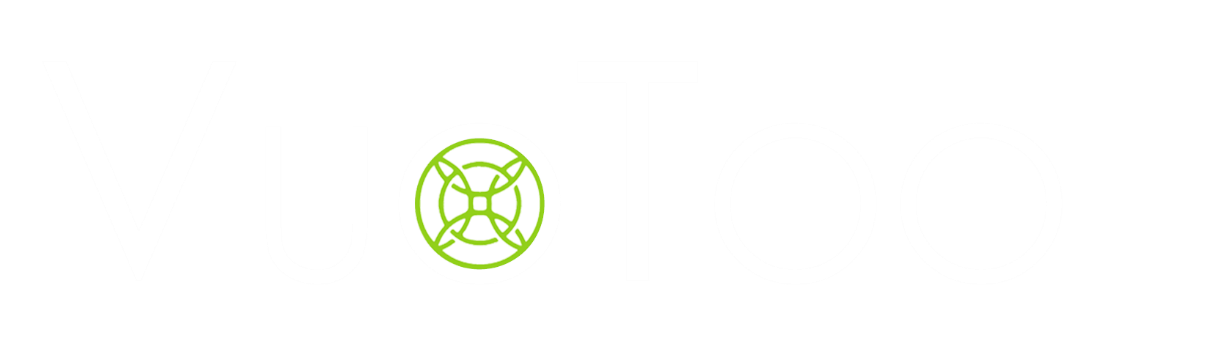 La filiera
Fornitore
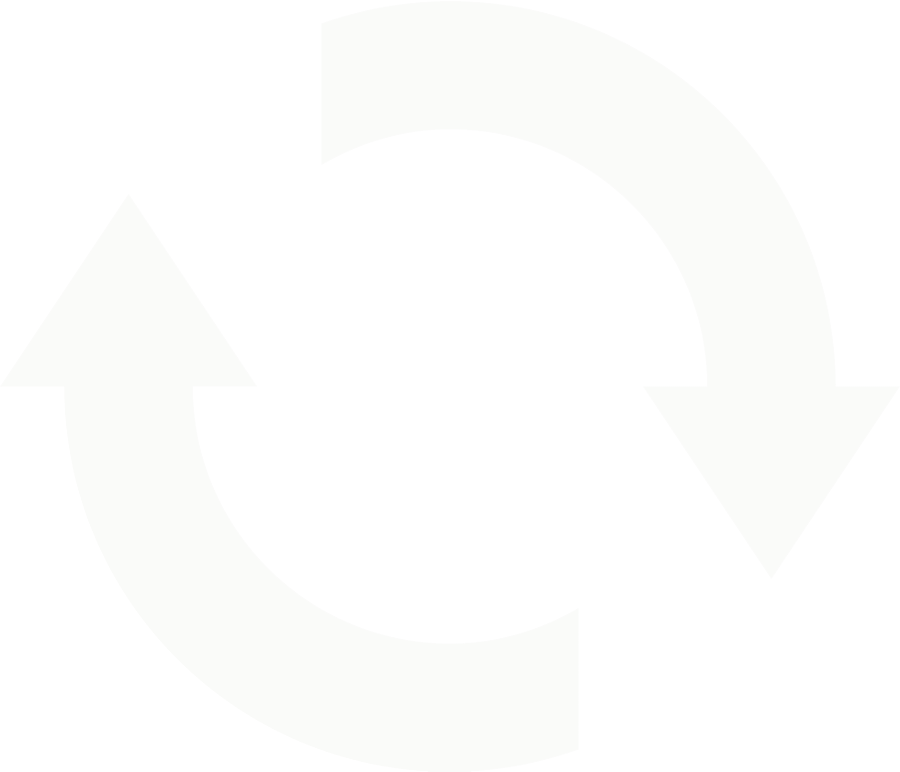 Centro di distribuzione
Punto vendita
VuoToo
Centro di distribuzione
BUSINESS MODEL
Fee : 0,25€ per ogni ciclo
Primo caso: GDO
10%
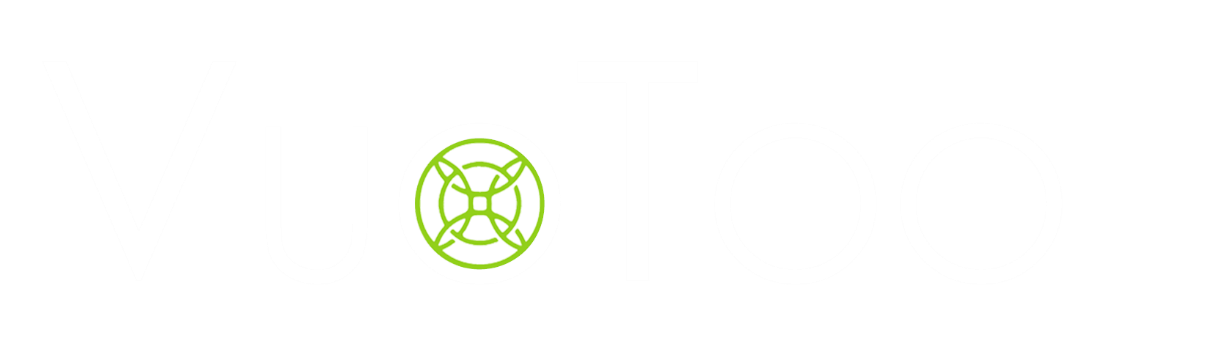 40%
Fornitore
50%
Centro di distribuzione
Secondo caso: DO
Punto vendita
Centro di distribuzione
30%
20%
COMPETITOR
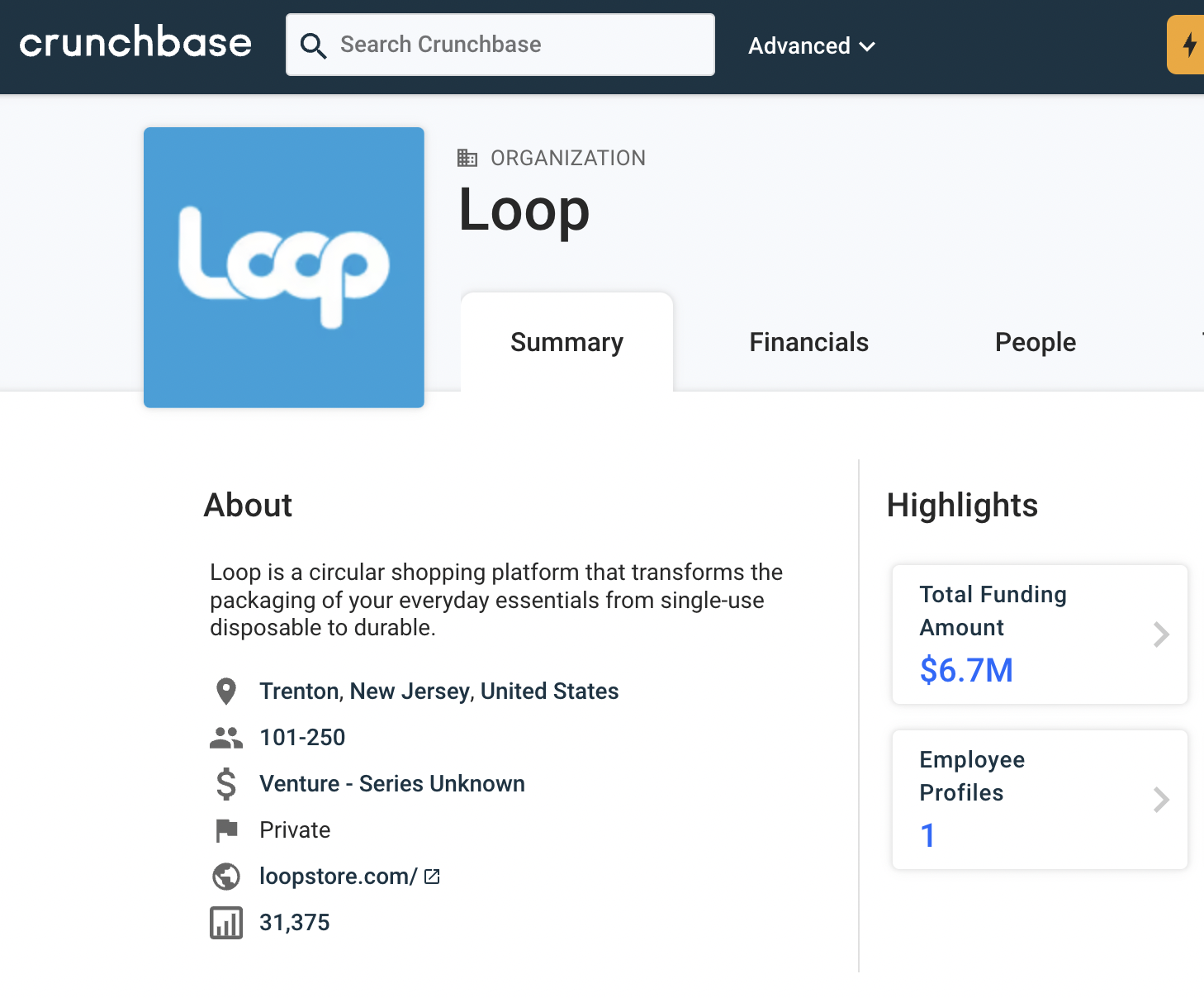 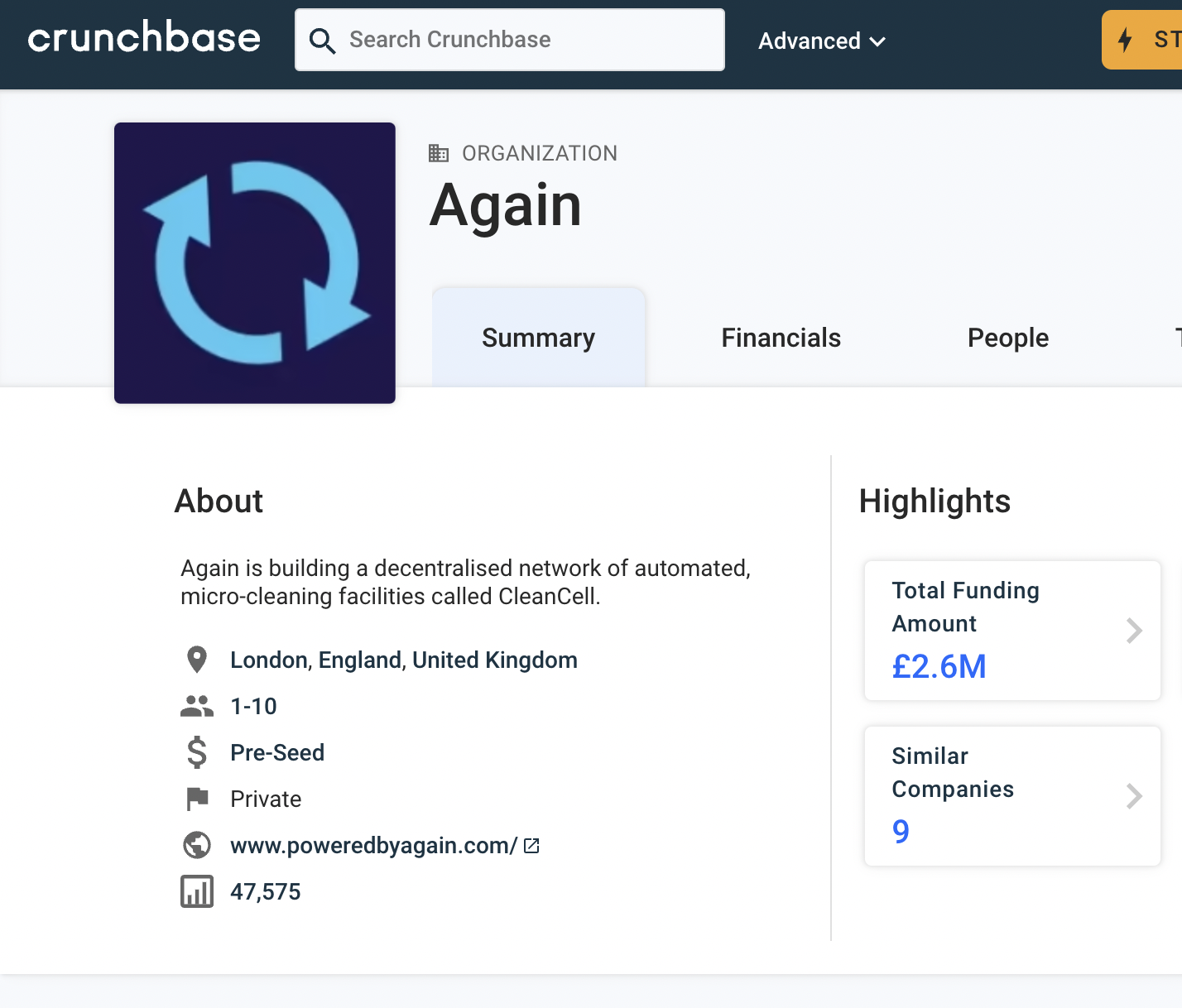 Go to market
Sviluppare software e progettazione impianto.
Stabilire una partnership con un centro di distribuzione
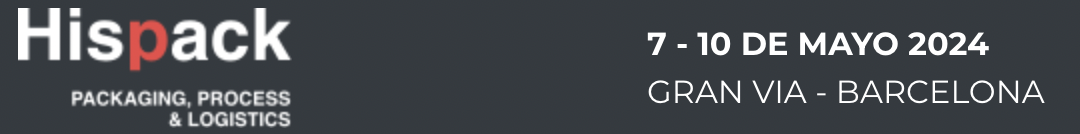 Grazie per l’attenzione